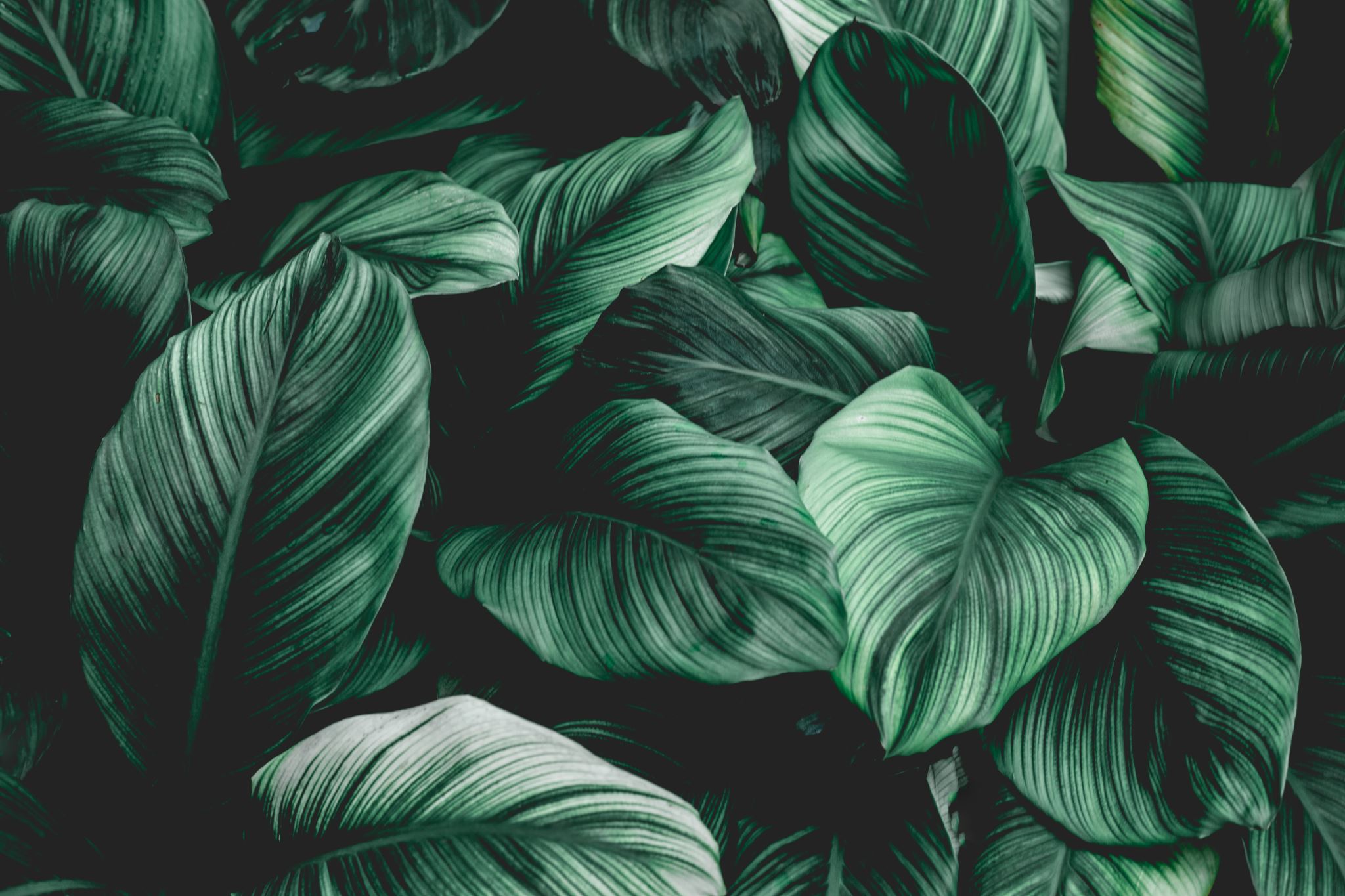 «Моделювання процесів у біологічних системах». Основні тенденції розвитку моделювання систем у медицині. Основні поняття теорії моделювання систем.
Моделювання - це метод, при якому проводиться заміна вивчення деякого складного об'єкта (процесу, явища) дослідженням його моделі.
Основні етапи моделювання :
1. Первинний збір інформації. Дослідник повинен отримати якомога більше інформації про різноманітні характеристики реального об'єкта: його властивості, процеси, що в ньому відбуваються, закономірності поведінки за різних зовнішніх умов.
2. Постановка задачі. Формулюється мета дослідження, основні його завдання, визначається, які нові знання в результаті проведеного дослідження хоче отримати дослідник. Цей етап часто є одним з найбільш важливих і трудомістких.
3. Обґрунтування основних припущень. Іншими словами, спрощується реальний об'єкт, виділяються з характеристик (п. 1) не суттєві для цілей дослідження, якими можна знехтувати.
4. Створення моделі, її дослідження.
5. Перевірка адекватності моделі реального об'єкта. Вказує межі застосування моделі.
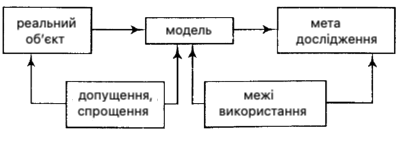 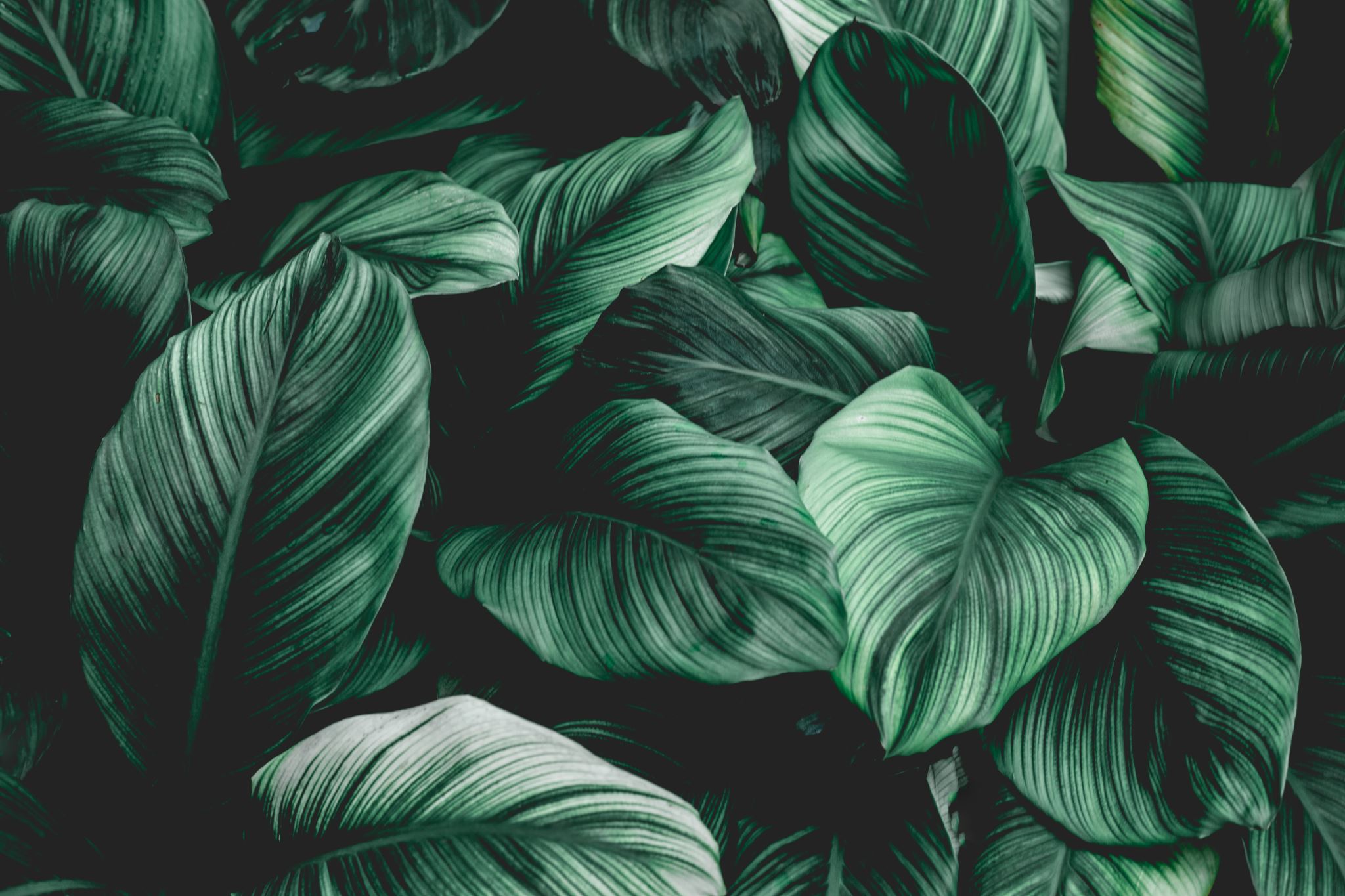 Класифікація моделей складних систем. Види моделей і їхні особливості (лінгвістичні, математичні, програмні, імітаційні, натурні, фізичні).
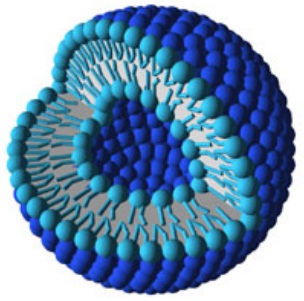 Фізична модель має фізичну природу, часто ту саму, як і досліджуваний об'єкт. Наприклад, перебіг крові по судинах моделюється рухом рідини по трубах (жорстких або еластичних). При моделюванні електричних процесів у серці його розглядають як електричний струмовий диполь. Для вивчення процесів проникності іонів через біологічні мембрани реальна мембрана замінюється штучною (наприклад, ліпосомою). 
	Ліпосома – фізична модель біологічної мембрани. Фізичні пристрої, що тимчасово замінюють органи живого організму, також можна віднести до фізичних моделей: штучна нирка – модель нирки, кардіостимулятор – модель процесів у синусовому вузлі серця, апарат штучного дихання – модель легень.
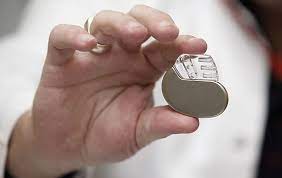 Біологічна модель - біологічні об'єкти, зручні для експериментальних досліджень, у яких вивчаються властивості, закономірності біофізичних процесів у реальних складних об'єктах. Наприклад, закономірності виникнення та поширення потенціалу дії в нервових волокнах були вивчені лише після знаходження такої вдалої біологічної моделі, як гігантський аксон кальмара. Досвід Усинга, що доводить існування активного транспорту, був проведений на біологічній моделі - шкірі жаби, яка моделювала властивість біологічної мембрани здійснювати активний транспорт. Закономірності скорочення міокарда встановлюють на основі модельних експериментів, на папілярному м'язі.
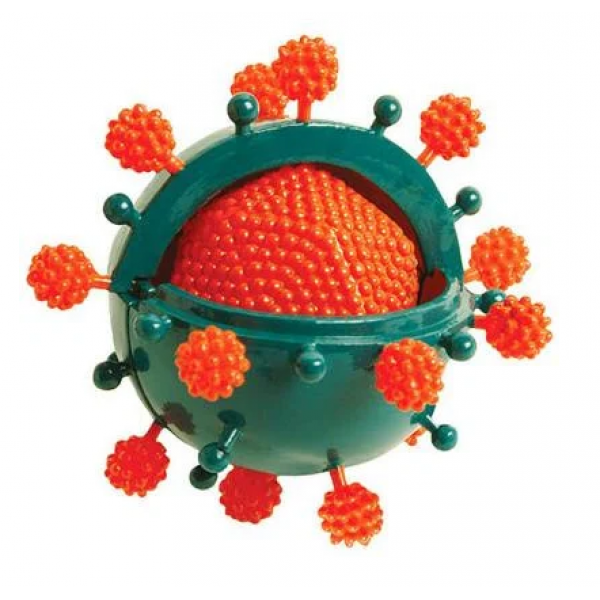 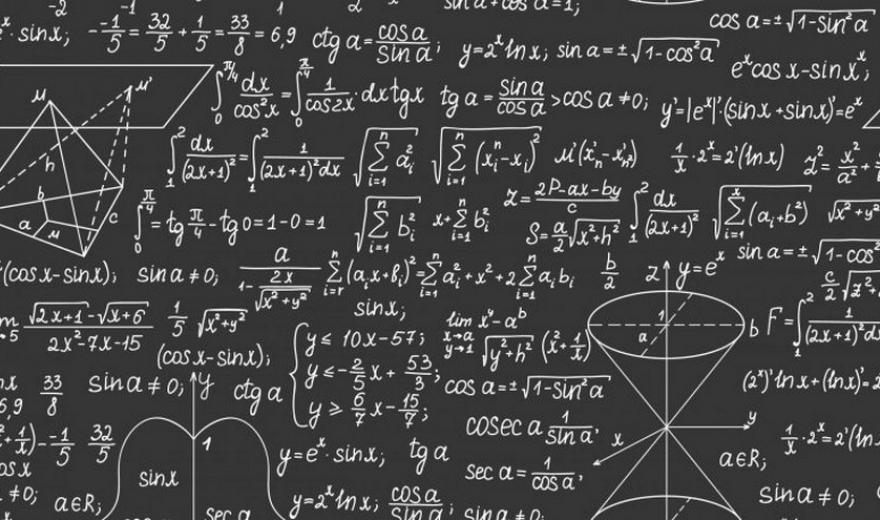 Математичні моделі- опис процесів у реальному об'єкті за допомогою математичних рівнянь, як правило, диференціальних. Для реалізації математичних моделей зараз застосовуються комп'ютери. За допомогою ЕОМ проводять так звані "машинні експерименти", при дослідженні патологічних процесів у кардіології, розвитку епідемій і т.д. При цьому можна легко змінювати масштаб за часом: прискорити або сповільнити перебіг процесу, розглянути процес у стаціонарному режимі, як це запропоновано в моделі скорочення м'яза (модель Дещеревського), і за простором. Наприклад, ввести локальну просторову неоднорідність параметрів, змінити конфігурацію зони патології. Змінюючи коефіцієнти або вводячи нові члени в диференціальні рівняння, можна враховувати ті чи інші властивості об'єкта, що моделюється, або теоретично створювати об'єкти з новими властивостями, так, наприклад, отримувати лікарські препарати більш ефективної дії. За допомогою ЕОМ можна вирішувати складні рівняння і прогнозувати поведінку системи: перебіг захворювання, ефективність лікування, дії фармацевтичного препарату і т інш.
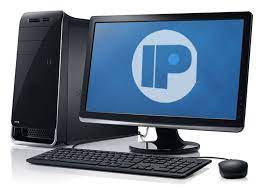 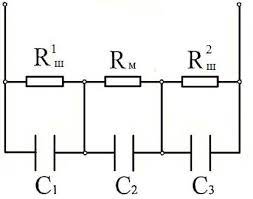 Якщо процеси в моделі мають іншу фізичну природу, ніж оригінал, але описуються таким самим математичним апаратом (як правило, однаковими диференціальними рівняннями), то така модель називається аналоговою. Зазвичай як аналогової моделі використовуються електричні. Наприклад, аналоговою моделлю судинної системи є електричний ланцюг із опорів, ємностей та індуктивностей.
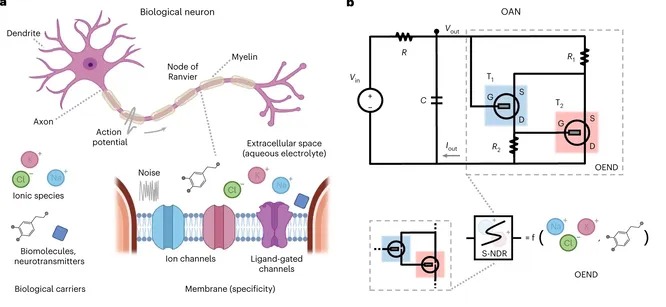 Основні вимоги, яким має відповідати модель:
1. Адекватність - відповідність моделі об'єкту, тобто модель повинна з заданим ступенем точності відтворювати закономірності досліджуваних явищ. Аналіз адекватності має проводитися і під час виборів моделі, і за порівнянні результатів моделювання з поведінкою об'єкта.
2. Повинні бути встановлені межі застосування моделі, тобто чітко задані умови, за яких обрана модель адекватна досліджуваному об'єкту, оскільки жодна модель не дає вичерпного опису об'єкта. Межі застосування визначаються тими припущеннями, які робляться при складанні моделі. Як правило, що більше припущень, то вже межі застосування.
3. Результатом моделювання є отримання нових даних про протікання досліджуваного процесу, його властивості. Результат моделювання, як правило, не дає вичерпних відомостей про об'єкт, що вивчається, але поглиблює наші знання про нього, дозволяє проводити подальші більш складні дослідження.
У медико-біологічних дослідженнях застосовується часом метод "чорного ящика". При цьому вивчаються лише вхідні та вихідні параметри досліджуваної системи, без урахування його внутрішньої структури та внутрішніх процесів. І тут вивчаються залежності вихідних параметрів від вхідних, звані передавальні функції.
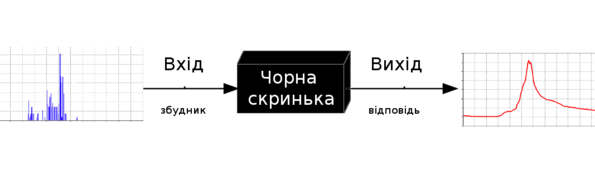